SOSIALISASI
IZIN PAMERAN, KONVEKSI DAN SEMINAR DAGANG 
IZIN USAHA TOKO SWALAYAN (IUTS)
SURAT TANDA PENDAFTARAN WARALABA (STPW) &
Dinas Perdagangan Kota Surabaya Tahun 2018
IZIN PAMERAN, KONVENSI, DAN SEMINAR DAGANG
DASAR HUKUM
Keputusan Meteri Perindustrian dan Perdagangan RI Nomor : 199/MP/Kep/6/2001 tentang Persetujuan Penyelenggaraan Pameran Dagang, Konvensi, dan/atau Seminar Dagang
Peraturan Daerah Kota Surabaya Nomor 1 Tahun 2010 tentang Penyelenggaraan Usaha di bidang Perdagangan;
Peraturan Walikota Surabaya Nomor 35 Tahun 2010 tentang Pelayanan di Bidang Perdagangan dan Perindustrian;
Peraturan Walikota Surabaya Nomor 64 Tahun 2010 tentang Tata Cara Pengenaan Sanksi Administratif Pelanggaran Peraturan Daerah Kota Surabaya Nomor 1 Tahun 2010
DEFINISI
Pameran Dagang adalah kegiatan mempertunjukkan, memperagakan, memperkenalkan dan/atau menyebarluaskan informasi hasil produksi barang dan/ atau jasa di suatu tempat dalam jangka waktu tertentu kepada masyarakat untuk meningkatkan penjualan, memperluas pasar dan mencari hubungan dagang. 

Konvensi dan/atau seminar dagang adalah pertemuan sekelompok orang untuk membahas permasalahan yang terkait dengan penyelenggaraan pameran dagang.
Setiap penyelenggara Pameran Dagang, Konvensi dan/atau Seminar Dagang dalam klasifikasi skala LOKAL, apabila menyelenggarakan Pameran Dagang, Konvensi dan/atau Seminar Dagang di daerah, WAJIB memperoleh Surat Izin Pameran Dagang, Konvensi dan/atau Seminar Dagang dari Pemerintah Kota Surabaya

Setiap pemegang Izin Pameran Dagang, Konvensi dan Seminar Dagang wajib : 
menyampaikan laporan kegiatan usahanya dalam waktu 14 (empat belas) hari sejak berakhirnya kegiatan; 
mentaati peraturan perundang-undangan yang berlaku
PERSYARATAN
Fotocopy Kartu Tanda Penduduk Direktur Perusahaan penyelenggara; 
Fotocopy Surat Izin Usaha Perdagangan atau Izin Usaha Jasa Pameran/konvensi dan Tanda Daftar Perusahaan, kecuali penyelenggara dari Instansi pemerintah; 
Fotocopy keterangan waktu dan tempat yang dikeluarkan oleh pengelola tempat dan/atau gedung dan/atau pusat perbelanjaan/mall/plaza; 
Fotocopy daftar negara asal peserta dan/atau pembicara dari luar daerah; 
Fotocopy daftar jenis barang/jasa yang akan dipamerkan; 
Fotocopy profil pameran atau proposal penyelenggaraan kegiatan pameran dagang, konvensi atau seminar dagang; dan 
Fotocopy Nomor Pokok Wajib Pajak.
SANKSI
Dilakukannya pengawasan terhadap Izin Pameran yang dapat dikenakan sanksi administratif, yaitu:
Tidak memiliki Izin Pameran;
Pengawasan terhadap sesuai dengan kelembagaan dan/atau kegiatan usaha;
Klasifikasi sesuai dengan peraturan;
Pemenuhan atas Kewajiban dan larangan.

Sanksi administratif berupa :
Peringatan tertulis;
Penghentian sementara kegiatan usaha;
Pencabutan izin; 
Penutupan kegiatan usaha; dan/atau
Denda adminstratif paling banyak Rp. 50.000.000.
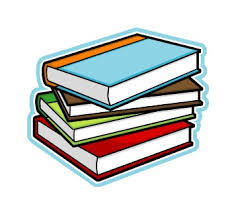 Izin Usaha Toko Swalayan 
(IUTS)
DASAR HUKUM TOKO SWALAYAN
Peraturan Daerah Kota Surabaya Nomor 8 Tahun 2014 Tentang Penataan Toko Swalayan di Kota Surabaya ;
Peraturan Walikota Surabaya Nomor 18 Tahun 2015 Tentang Tata Cara Penerbitan Izin Usaha Toko Swalayan Kota Surabaya ;
Peraturan Walikota Surabaya Nomor 44 Tahun 2015 Tentang Tata Cara Pengenaan Sanksi Administratif Pelanggaran Peraturan Daerah Kota Surabaya Nomor 8 Tahun 2014 Tentang Penataan Toko Swalayan Di Kota Surabaya.
Definisi Toko Swalayan
Toko Swalayan adalah toko dengan sistem pelayanan mandiri, menjual berbagai jenis barang secara eceran yang berbentuk minimarket, supermarket, department store, hypermarket ataupun grosir yang berbentuk perkulakan
Izin Usaha Toko Swalayan (IUTS) adalah izin untuk dapat menjalankan usaha pengelolaan Toko Swalayan yang diterbitkan oleh Walikota
Toko Swalayan meliputi :
Toko Swalayan yang berdiri sendiri
Toko Swalayan yang terintegrasi dengan pusat perbelanjaan/pasar rakyat/bangunan fasilitas pelayanan masyarakat
Persyaratan pengajuan IUTS diantaranya :
fotocopy izin usaha pusat perbelanjaan/pasar rakyat/bangunan fasilitas pelayanan masyarakat lainnya tempat berdirinya pasar rakyat
rencana kemitraan dengan UMKM untuk perbelanjaan/pasar rakyat/bangunan fasilitas pelayanan masyarakat
SANKSI ADMINISTRATIF
Toko Swalayan yang dapat dikenakan sanksi administratif, yaitu:
Tidak memiliki IUTS ;
Pelanggaran Ketentuan Tenaga Kerja dan Jam kerja ; 
Pelanggaran Kewajiban Kemitraan dengan UMKM;
Pelanggaran Pemenuhan Kewajiban dan larangan.

Sanksi administratif berupa :
Peringatan tertulis;
Pembekuan IUTS;
Pencabutan IUTS; dan/atau
Penutupan kegiatan usaha.
Surat Tanda Pendaftaran Waralaba (STPW)
DASAR HUKUM STPW
Undang-undang Nomor 7 Tahun 2014 tentang Perdagangan;
Peraturan Pemerintah Nomor 42 Tahun 2007 tentang Waralaba;
Peraturan Menteri Perdagangan Nomor 53 Tahun 2012 Tentang Penyelenggaraan Waralaba sebagaimana diubah dengan Peraturan Menteri Perdagangan Nomor 57 Tahun 2014 
Peraturan Daerah Kota Surabaya Nomor 1 Tahun 2010  tentang Penyelenggaraan Usaha di Bidang Perdagangan dan Perindustrian
Peraturan Walikota Surabaya Nomor 35 Tahun 2010 tentang Pelayanan di Bidang Perdagangan dan Perindustrian
Peraturan Walikota Surabaya Nomor 64 Tahun 2010 tentang Tata Cara Pengenaan Sanksi Administratif Pelanggaran Peraturan Daerah Kota Surabaya Nomor 1 Tahun 2010
DEFINISI WARALABA
Waralaba adalah hak khusus yang dimiliki oleh orang perseorangan atau badan usaha terhadap sistem bisnis dengan ciri khas usaha dalam rangka memasarkan barang dan/atau jasa yang telah terbukti berhasil dan dapat dimanfaatkan dan/atau digunakan oleh pihak lain berdasarkan perjanjian Waralaba.
Pemberi Waralaba dan Penerima Waralaba WAJIB memiliki Surat Tanda Pendaftaran Waralaba (STPW) sebagai bukti pendaftaran perjanjian waralaba
Penerima Waralaba adalah orang perseorangan atau badan usaha yang diberikan hak oleh pemberi waralaba untuk memanfaatkan dan/atau menggunakan waralaba yang dimiliki pemberi waralaba
Pemohon STPW ke Dinas Perdagangan Kota Surabaya adalah khusus untuk :
Penerima Waralaba berasal dari Waralaba dalam negeri
Penerima Waralaba Lanjutan berasal dari Waralaba dalam negeri
Penerima Waralaba Lanjutan berasal dari Waralaba luar negeri
PENDAFTARAN WARALABA
KEMENTERIAN PERDAGANGAN 	PTSP/DINAS KAB/KOTA
Pemberi Waralaba Luar Negeri
Penerima Waralaba Dalam Negeri
Pemberi Waralaba Dalam Negeri
Penerima Waralaba Lanjutan Luar Negeri
Penerima Waralaba Luar Negeri
Penerima Waralaba Lanjutan Dalam Negeri
Pemberi Waralaba Lanjutan Luar Negeri
Pemberi Waralaba Lanjutan Dalam Negeri
SANKSI ADMINISTRATIF
Dilakukannya pengawasan terhadap Pendaftaran Waralaba yang dapat dikenakan sanksi administratif, yaitu:
Tidak memiliki STPW;
Pengawasan terhadap jangka waktu dan keseuaian dengan pemilik Waralaba;
Pemenuhan atas Kewajiban dan larangan.

Sanksi administratif berupa :
Peringatan tertulis;
Pembekuan STPW
Pencabutan STPW; 
Penutupan kegiatan usaha; dan/atau
Denda adminstratif paling banyak Rp. 100.000.000,-
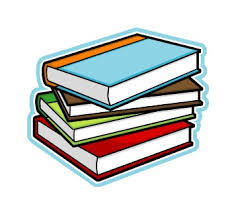 PERATURAN DAERAH KOTA SURABAYA
NOMOR 9 TAHUN 2014 
TENTANG 
PENYEDIAAN RUANG BAGI PEDAGANG KAKI LIMA DI PUSAT PERBELANJAAN DAN PUSAT PERKANTORAN 
DI KOTA SURABAYA
Pusat Perkantoran adalah suatu area tertentu yang terdiri dari satu atau beberapa bangunan yang didirikan secara vertikal maupun horisontal, yang dijual atau disewakan baik sebagian atau seluruhnya untuk difungsikan sebagai kantor.

Pusat Perbelanjaan adalah suatu area tertentu yang terdiri dari satu atau beberapa bangunan yang didirikan secara vertikal maupun horisontal, yang dijual atau disewakan kepada pelaku usaha atau dikelola sendiri untuk melakukan kegiatan perdagangan barang

Pedagang Kaki Lima, yang selanjutnya disingkat PKL, adalah pelaku usaha yang melakukan usaha perdagangan dengan menggunakan sarana usaha bergerak maupun tidak bergerak, menggunakan prasarana kota, fasilitas sosial, fasilitas umum, lahan dan bangunan milik pemerintah dan/atau swasta yang bersifat sementara/tidak menetap
Pasal 5
Pelaku Usaha wajib menyediakan satuan ruang bagi PKL
Pelaku Usaha yang wajib menyediakan satuan ruang bagi PKL, yg meliputi: 
Pelaku Usaha pada Pusat Perkantoran; 
Pelaku Usaha pada Pusat Perbelanjaan; dan/atau 
Pelaku Usaha pada gabungan antara Pusat Perkantoran dan Pusat Perbelanjaan
Pasal 7
Jenis Pusat Perbelanjaan yang wajib menyediakan ruang bagi PKL meliputi : 
Pertokoan; 
Mall; 
Plaza; dan 
Pusat Perdagangan
Pasal 8
PKL yang dapat menempati ruang yang disediakan oleh Pelaku Usaha pada Pusat Perbelanjaan dan/atau Pusat Perkantoran terbatas pada PKL makanan dan/atau minuman yang memenuhi persyaratan sebagai berikut : 
memiliki TDU yang dikeluarkan oleh Walikota atau Pejabat yang ditunjuk; 
lokasi berjualan berada di area sekitar Pusat Perbelanjaan dan/atau Pusat Perkantoran;
KEWAJIBAN
Setiap pelaku usaha pada Pusat Perbelanjaan dan/atau Pusat Perkantoran wajib : 
menyediakan satuan ruang bagi PKL dengan jumlah sesuai dengan peruntukan yang ditetapkan luasan dan fungsi bangunan; 
menjalin kerjasama dengan PKL yang ditempatkan pada satuan ruang bagi PKL sesuai data dari Dinas Koperasi dan Usaha Mikro, Kecil dan Menengah; 
membina PKL yang ditempatkan sehingga dapat mewujudkan iklim usaha yang kondusif dan saling menguntungkan antar para pihak; 
menjaga keamanan dan ketertiban tempat usaha; 
memelihara kebersihan, keindahan lokasi dan kelestarian lingkungan tempat usaha; 
mengembangan kemampuan wirausaha PKL yang ditempatkan sesuai dengan aturan dan arah pengembangan usaha masing-masing Pusat Perbelanjaan dan Pusat Perkantoran; 
menyampaikan laporan terkait data PKL yang menempati Pusat Perbelanjaan dan Pusat Perkantoran kepada Pemerintah Daerah, setiap terdapat perubahan data PKL.
LARANGAN
Pelaku usaha pada Pusat Perbelanjaan dan/atau Pusat Perkantoran dilarang : 
melakukan tindakan diskriminatif dalam kerjasama PKL yang ditempatkan dalam satuan ruang bagi PKL dengan pelaku usaha lain dalam satu gedung yang dimiliki atau dikelola oleh pelaku usaha; 
melakukan relokasi satuan ruang bagi PKL tanpa pemberitahuan yang layak dan waktu yang cukup bagi PKL yang ditempatkan untuk dapat melakukan persiapan pemindahan barang; 
memutuskan kerjasama dengan PKL secara sepihak, kecuali terjadi pelanggaran yang substansial terhadap peraturan pengelolaan dan pemakaian satuan ruang bagi PKL dan peraturan-peraturan yang ada baik perundang-undangan, peraturan umum dan ketentuan pidana;
SANKSI ADMINISTRATIF
Sanksi administratif Jika melalukan pelanggaran : 
teguran tertulis
penghentian sementara atau tetap terhadap pemanfaatan bangunan
pembekuan Izin Mendirikan Bangunan
denda administratif paling banyak Rp.50.000.000,-
pencabutan Izin Mendirikan Bangunan
penyegelan bangunan 
pembongkaran bangunan
TERIMA KASIH